What Mindset Do You Have?
A Reflection Activity
Does this Sound Familiar?
“You can’t teach an old dog new tricks.”

“I just do not have that talent.”

“I’m not a math person.”
What do those Types of Statements DO?
What do you think in response when you hear or think a phrase like “I’m just not a math person”?
Is there a response, or does it essentially end the conversation?
Why even try to learn then?
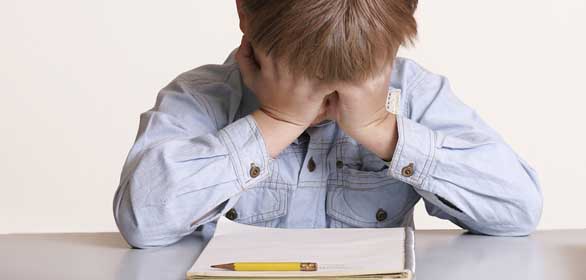 Fixed Mindset Vs Growth Mindset
We will be reading and discussing “Brainology: Transforming Students’ Motivation to Learn”
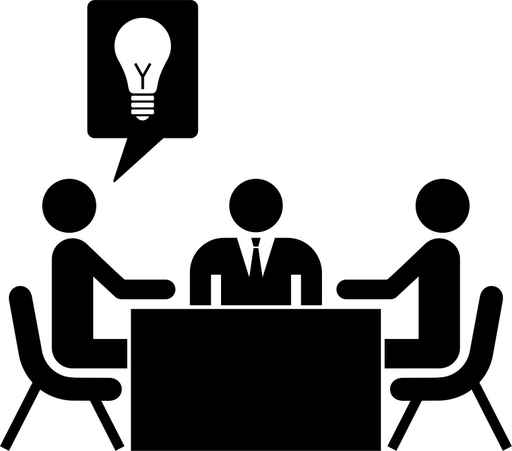 Step 1: Become aN expert
Meet with those assigned to the same part of the article
Focus on ONLY that part
Take turns reading the paragraphs
As you read, share your thoughts
Step 1: Read and Share
Speakers: share what you’re thinking as you read.  Some suggested prompts:
“I think this part is saying…”
“This reminds me of…”
“A question I have is…”
“I am not sure about…”
Listeners: encourage the speaker to share their thoughts!

Take some time to reflect as a group on the golden lines that stand out as most memorable/relevant
Step 2: Collaborate and share
Form a new group with an expert from each part of the article
Share with the group what your part of the article covered, the golden lines you highlighted
Discuss how all the parts connect together and are relevant to you!
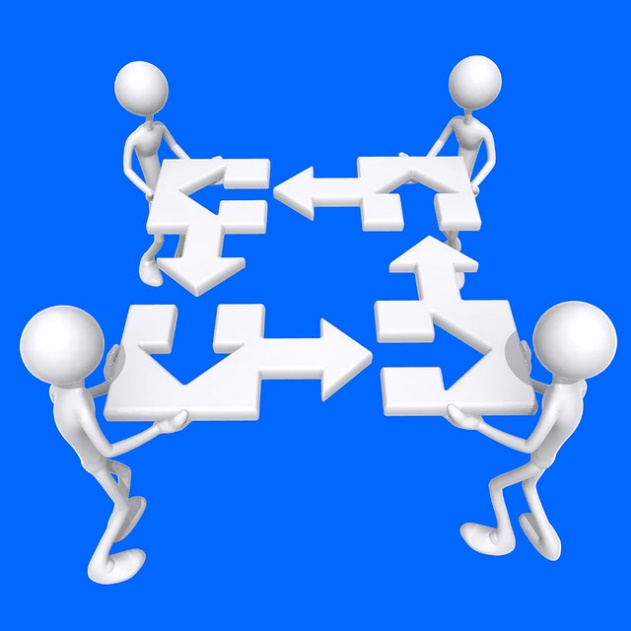 Moving Forward
What are your key take-aways from this discussion?
What’s one thing you can write down in your notebook to make sure your future self remembers?